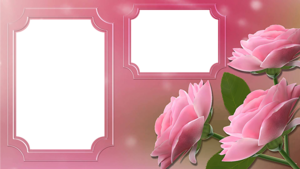 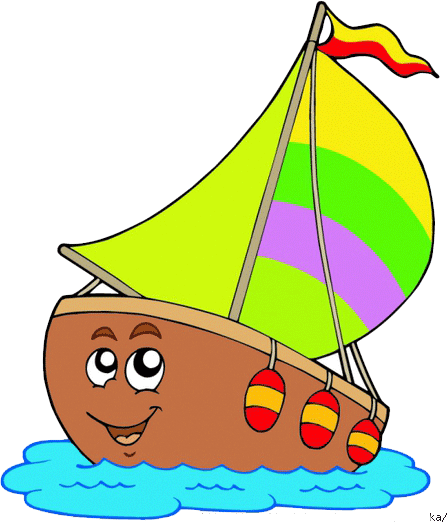 Путешествие на
Корабле.
Музыкальный руководитель: Репина Л.В. Средняя группа. 2016год.
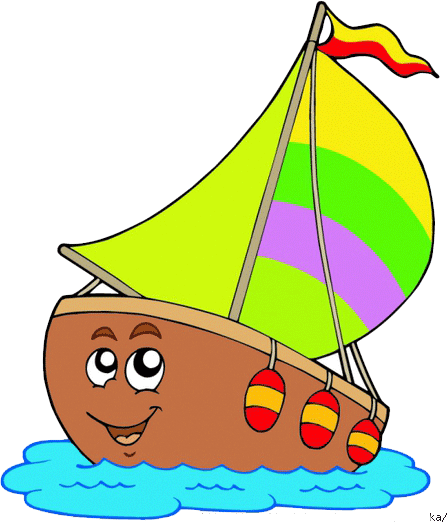 У нас сегодня праздник, сегодня в гости к нам пришли13 бабушек и 29 мам!И в этот замечательный день дети решили подаритьмамам и бабушкам необычный подарок – они приглашают их на чудесную весеннюю прогулку на мартовском корабле!Начнем мы наше путешествие с небольшого ручейка и поплывем дальше по весенней реке песен и танцев с заходом в очень интересные и красивые гавани.Просьба занять свои места на палубе!Капитан, командуй отплытие!
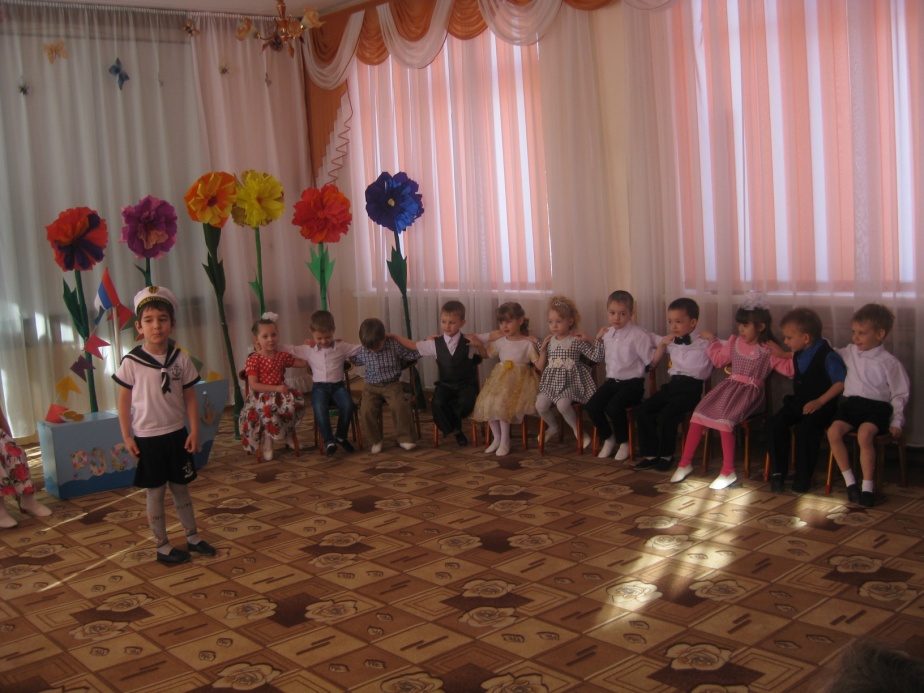 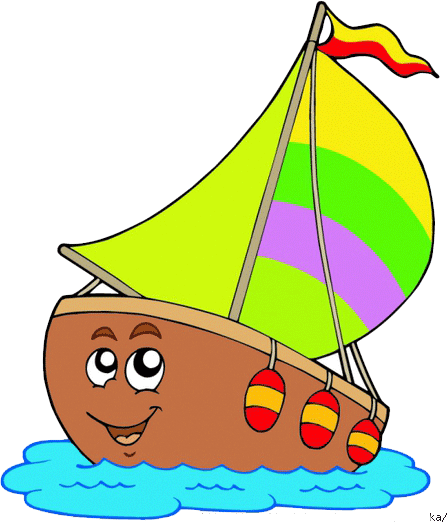 Смотрите, впереди Мамин причал!Наша мама – как весна: то, как солнце засмеется,то, как легкий ветерок, головы моей коснется!Подрастем и будем сами мы заботиться о маме,а пока доставим ей радость песенкой своей!
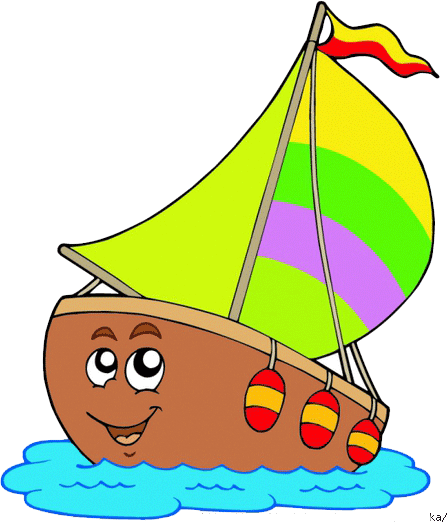 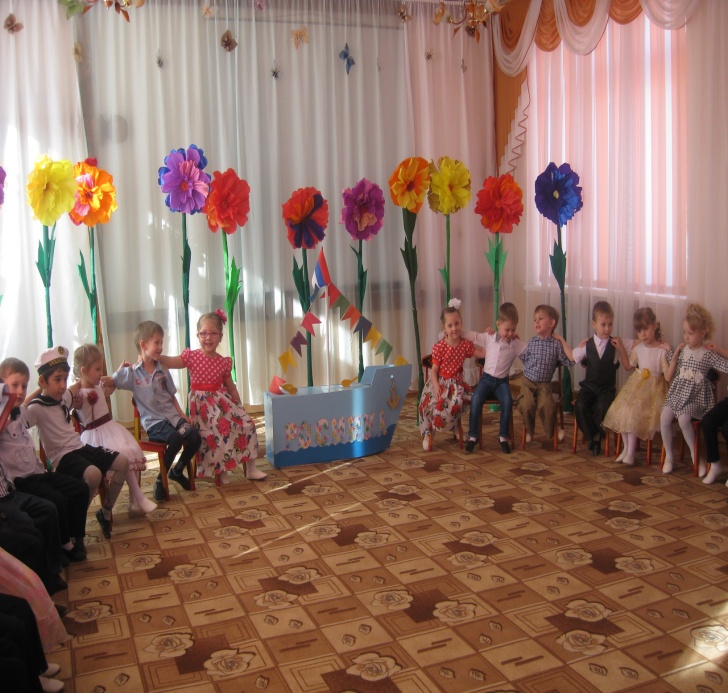 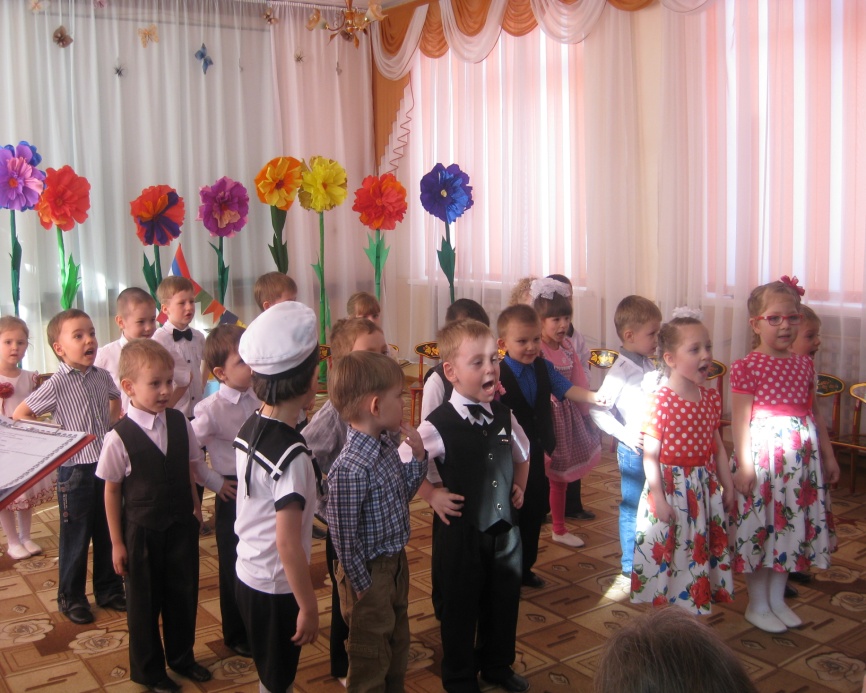 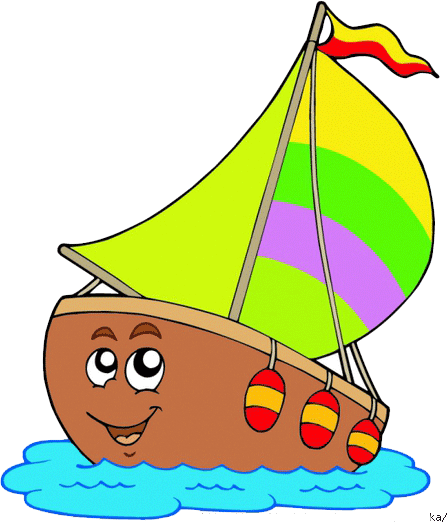 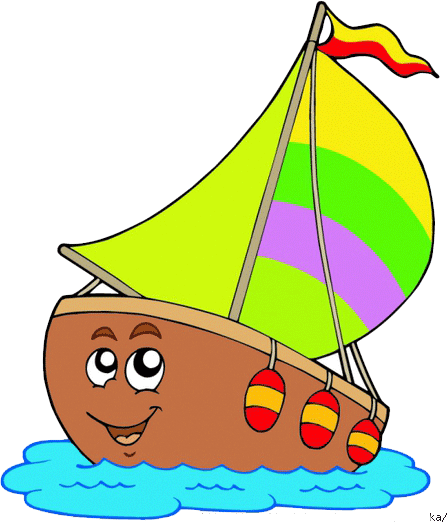 Остановка: «Цветочная поляна». Сколькоподснежников выросло на этой поляне, давайтеостановимся и полюбуемся! Солнце елочки пригрело, сосны и валежники, на полянку вышли смело первые подснежникина проталинке стоят, на ветру качаются,Будто звездочки горят,  солнцу улыбаются!
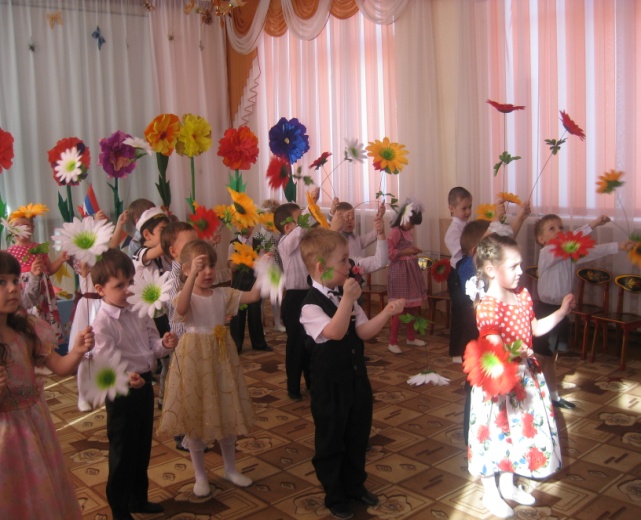 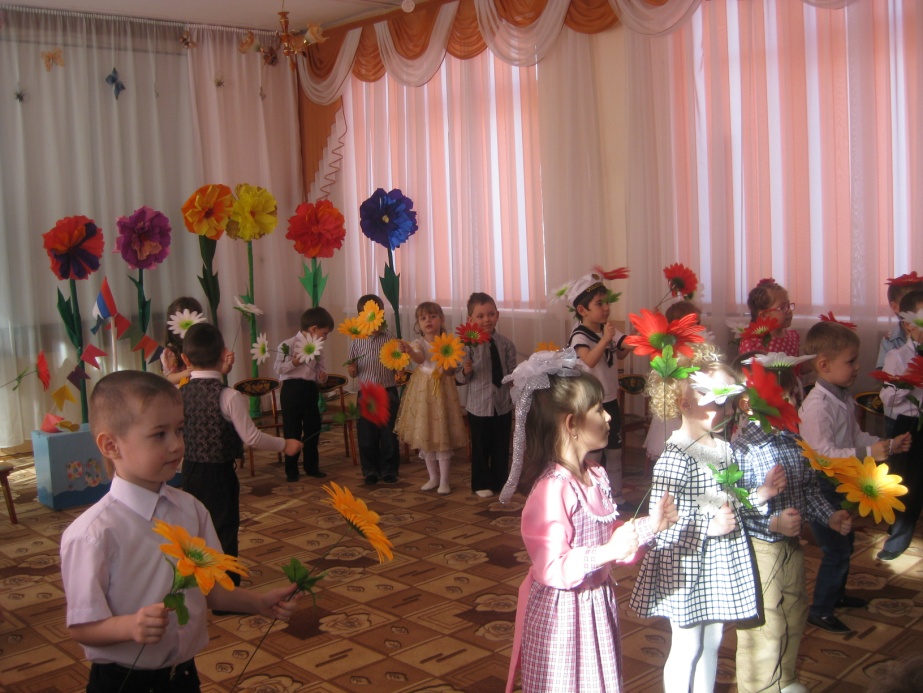 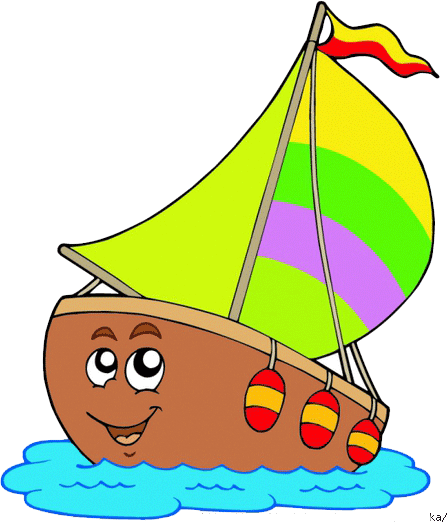 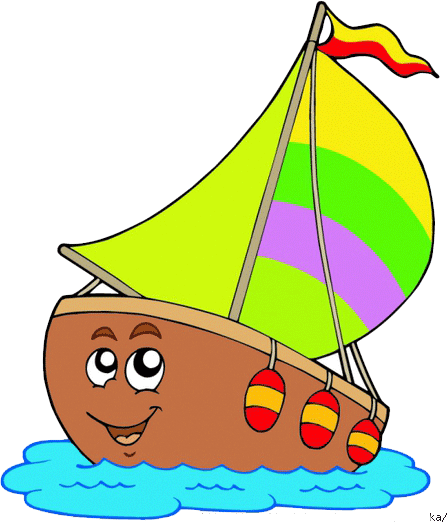 Перед нами чудесная солнечная поляна!  Здесь на самом берегу прекрасная танцевальная площадка: «Бухта танцевальная!»
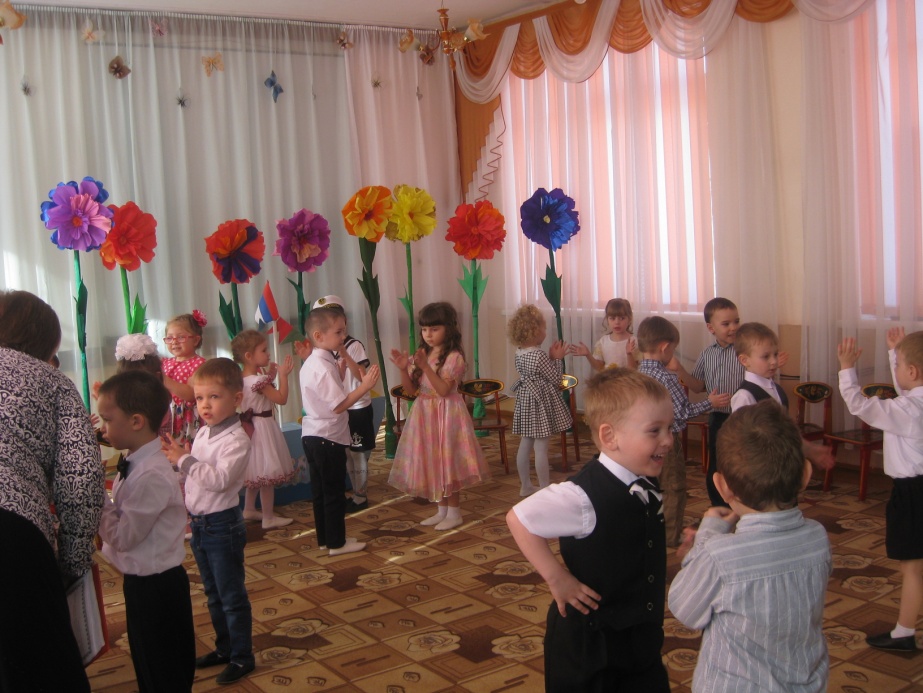 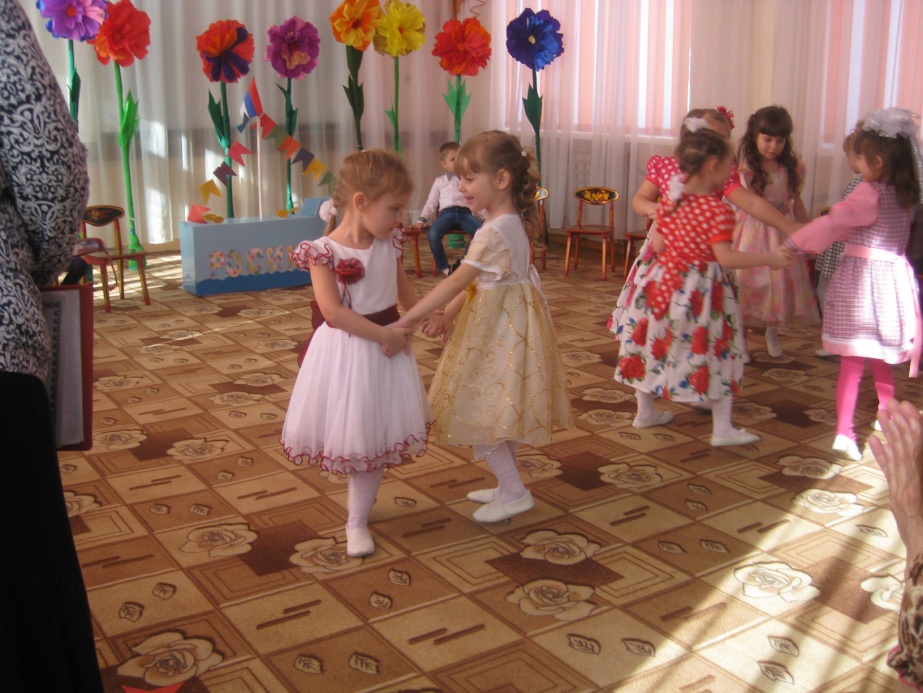 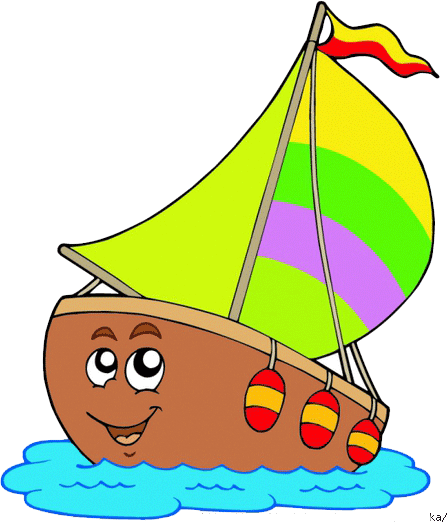 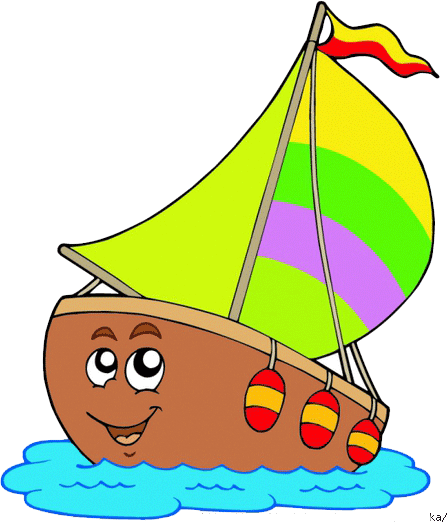 В садике чудесно, садик я люблю!Только вечерами очень маму ….Мамочка присядет, и к щеке прижмет,нежно поцелует, тихо мне шепнет:Милый челочек, так устала, я, Милый человечек, как люблю тебя!
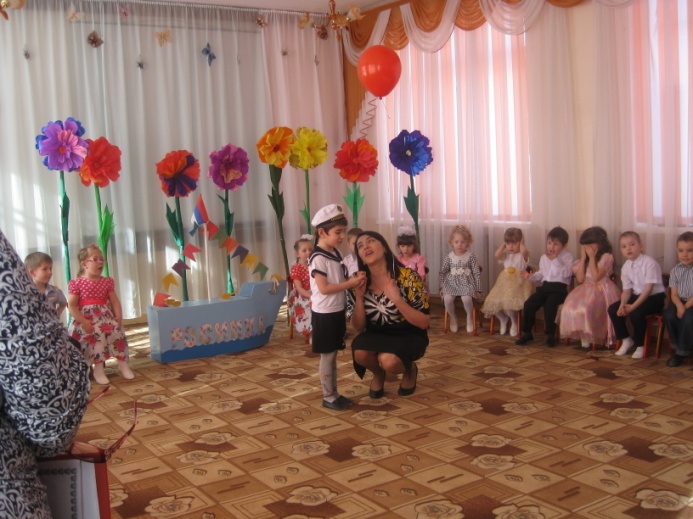 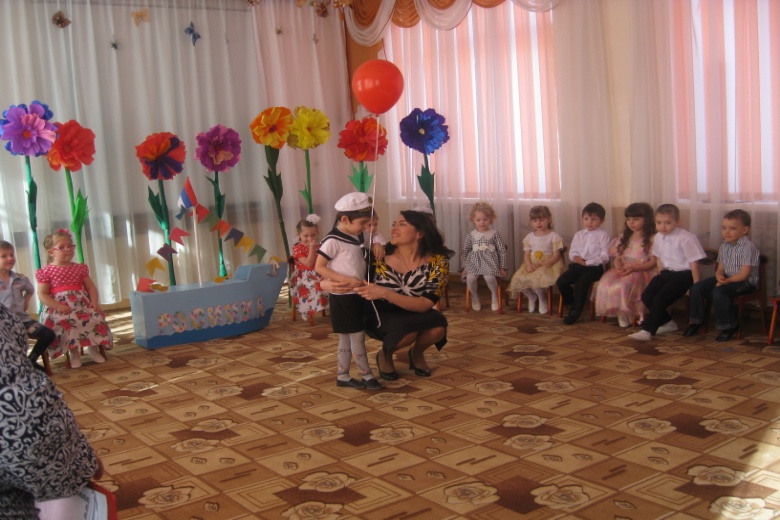 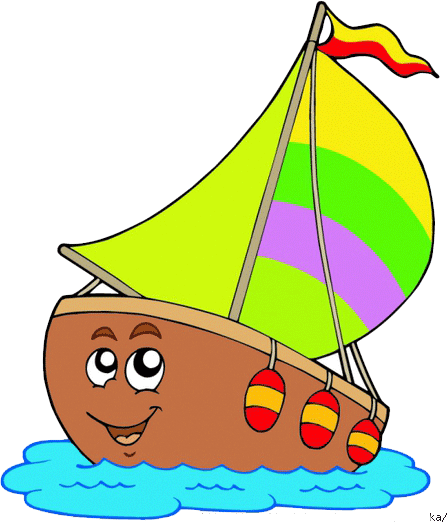 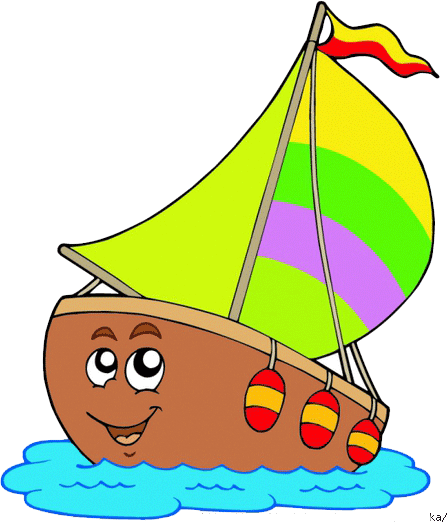 Скажите, откуда я взялся? Я всем задавал вопрос.А дедушка мне ответил: - Нам аист тебя принес.А бабушка мне сказала: - В капусте тебя нашли.А дядя шутил: - С вокзала В корзинке тебя принесли.Я знаю, неправда это, Мама меня родила,Я только не знаю ответа, Где мама меня взяла.Сестра на меня ворчала: - Ты голову всем вскружил.А я начинал сначала: - А где я до мамы жил?Никто это тайну из взрослых Мне так объяснить и не смог.Лишь мама ответила просто: -ТЫ ЖИЛ В МОЕМ СЕРДЦЕ, СЫНОК!
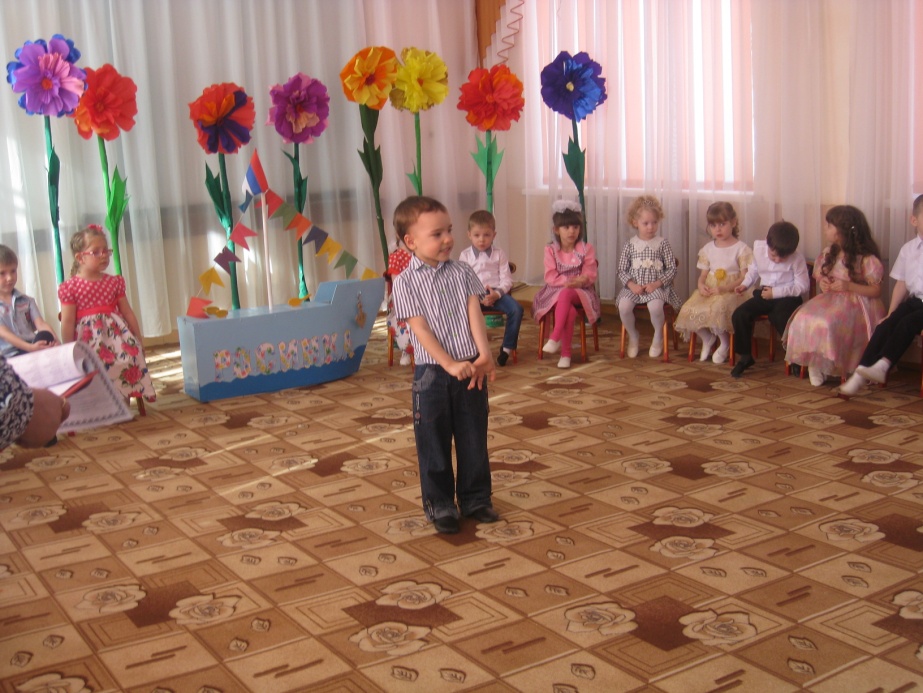 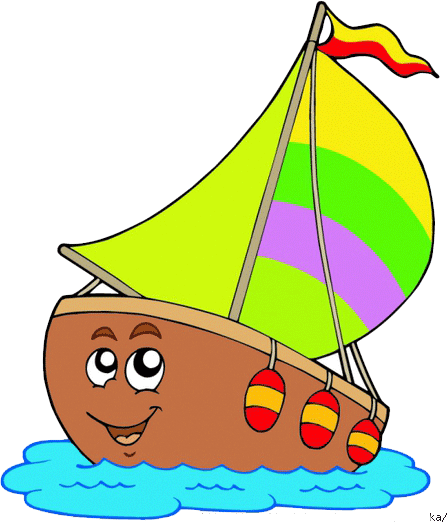 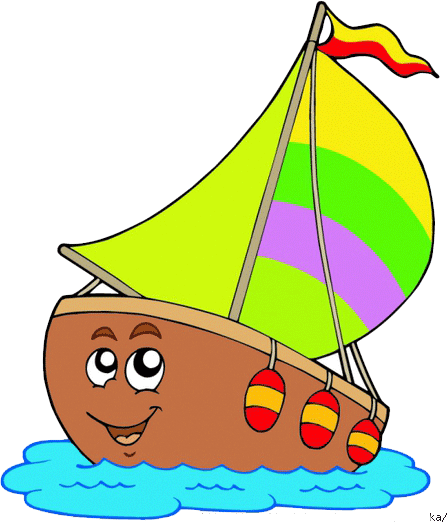 Поздравляем наших мам, обещаем честно вам:баловаться мы не будем, и про ссоры позабудем!Мы готовились, старались, песен много изучали,и сюрпризик есть у вас, вы увидите сейчас!На речную прогулку мы мам пригласили, кораблик на память мы ей смастаерилиплыви, мой кораблик, и маме несислова самой ласковой, нежной любви!Пусть кораблик мечты ее сердце согреетпусть она никогда – никогда не болеет.Каждой маме кораблик пусть дарит тепло,хором скажем, что мы очень любим ее!
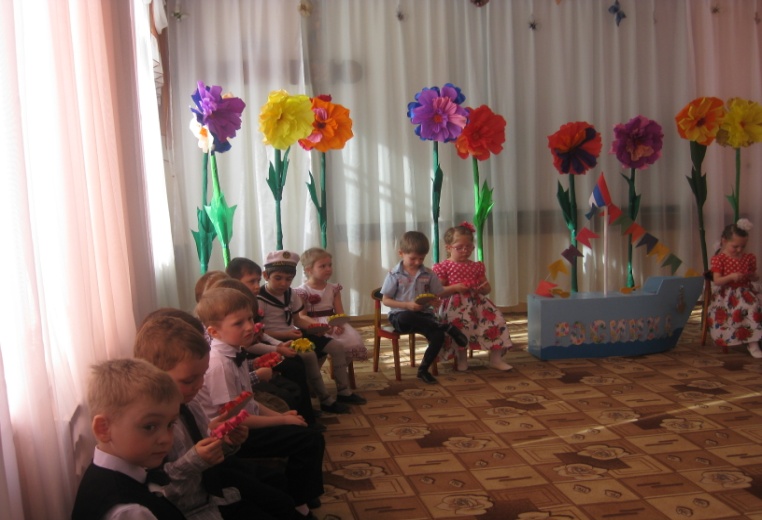 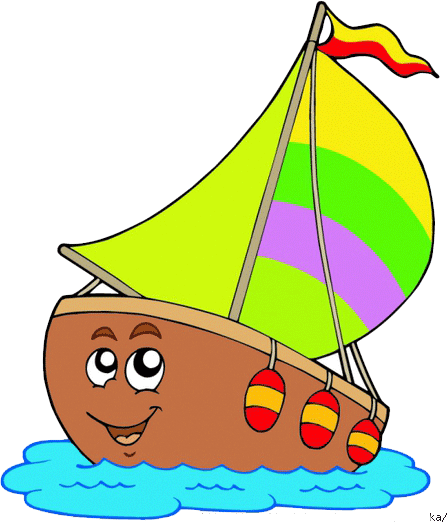 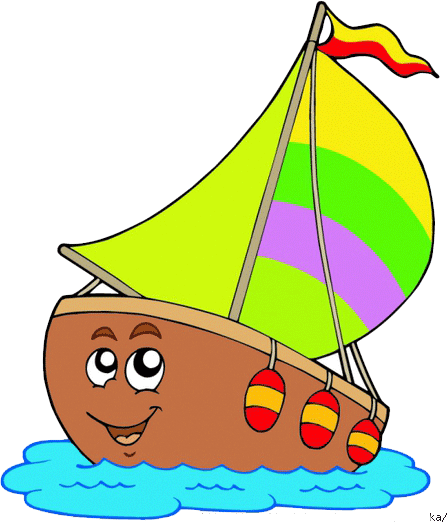 Спасибо за внимание!
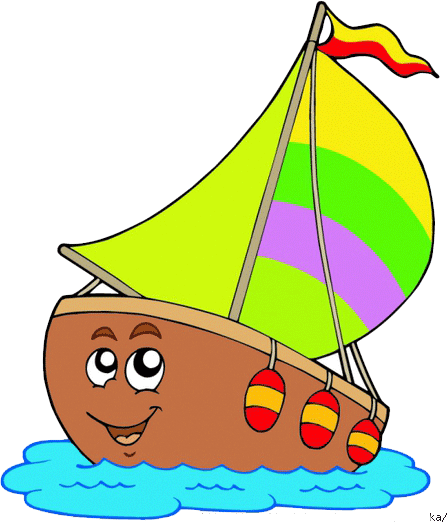